Break Things Better: ERP to the Extreme
University of California San Diego
When Our Current Systems Came Online
People Dressed Like This…
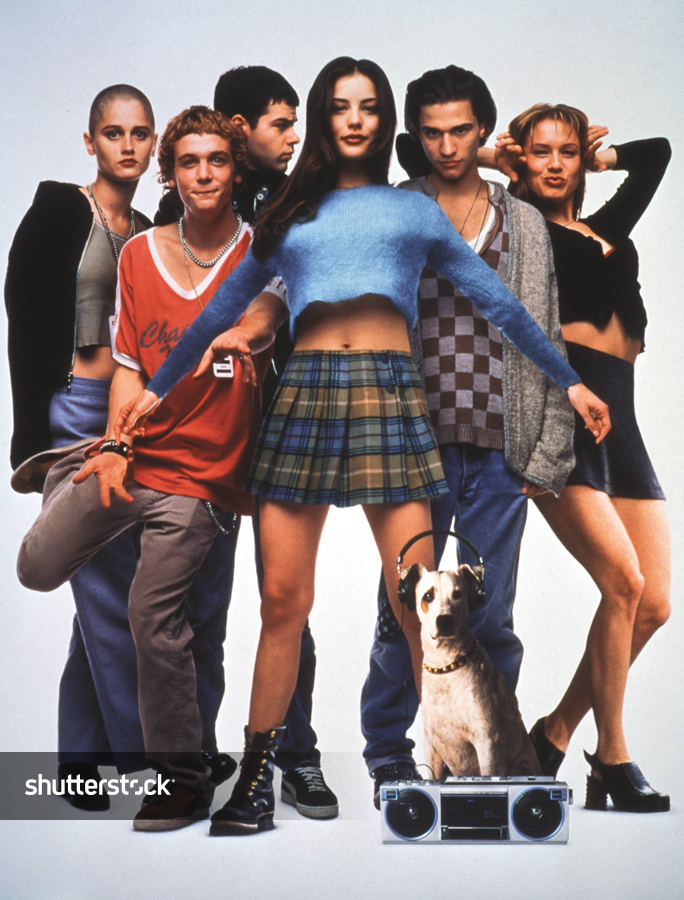 Cellphones Looked Like This…
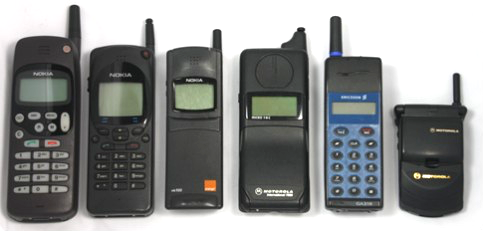 The University Looked Like This…
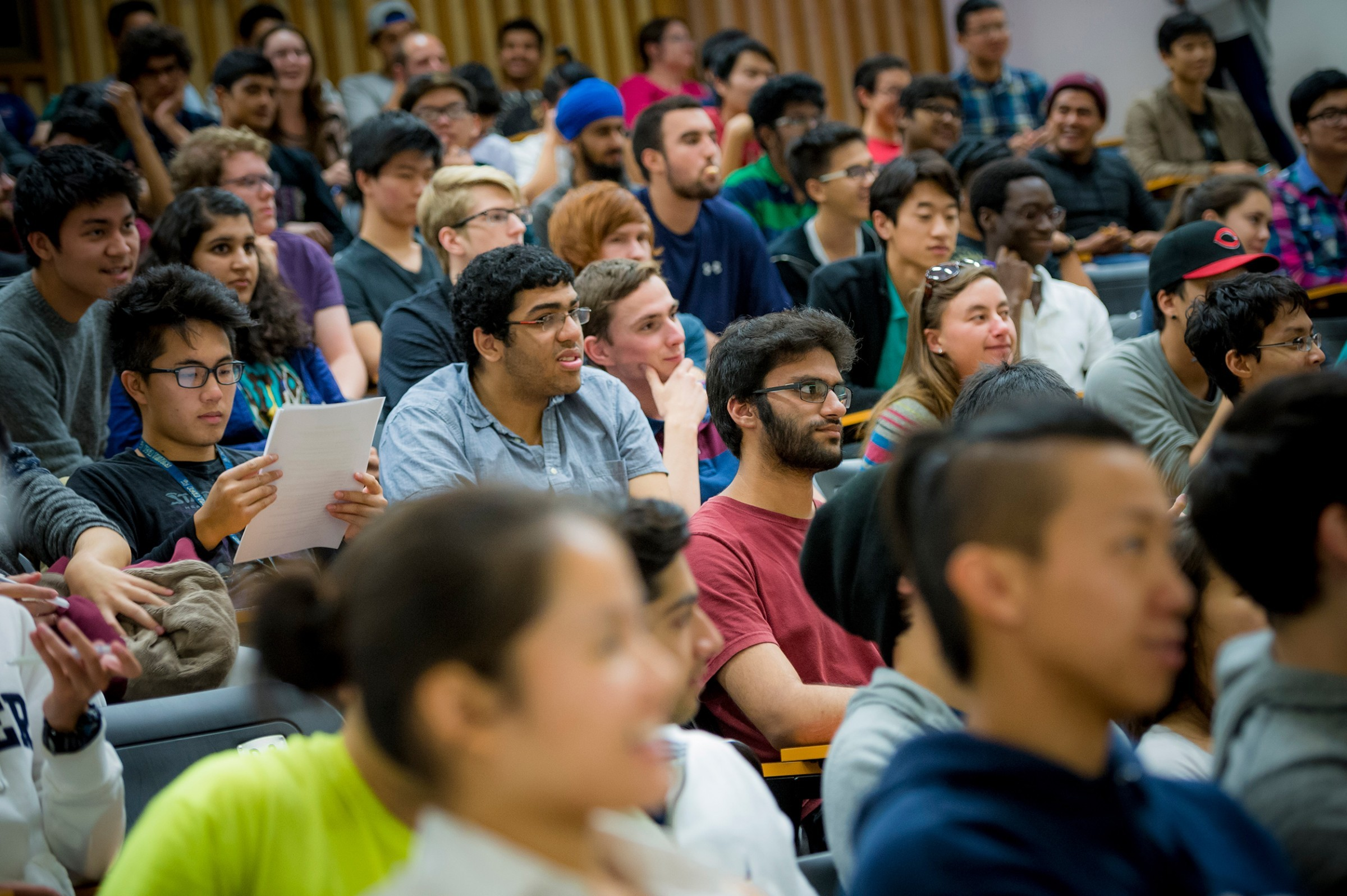 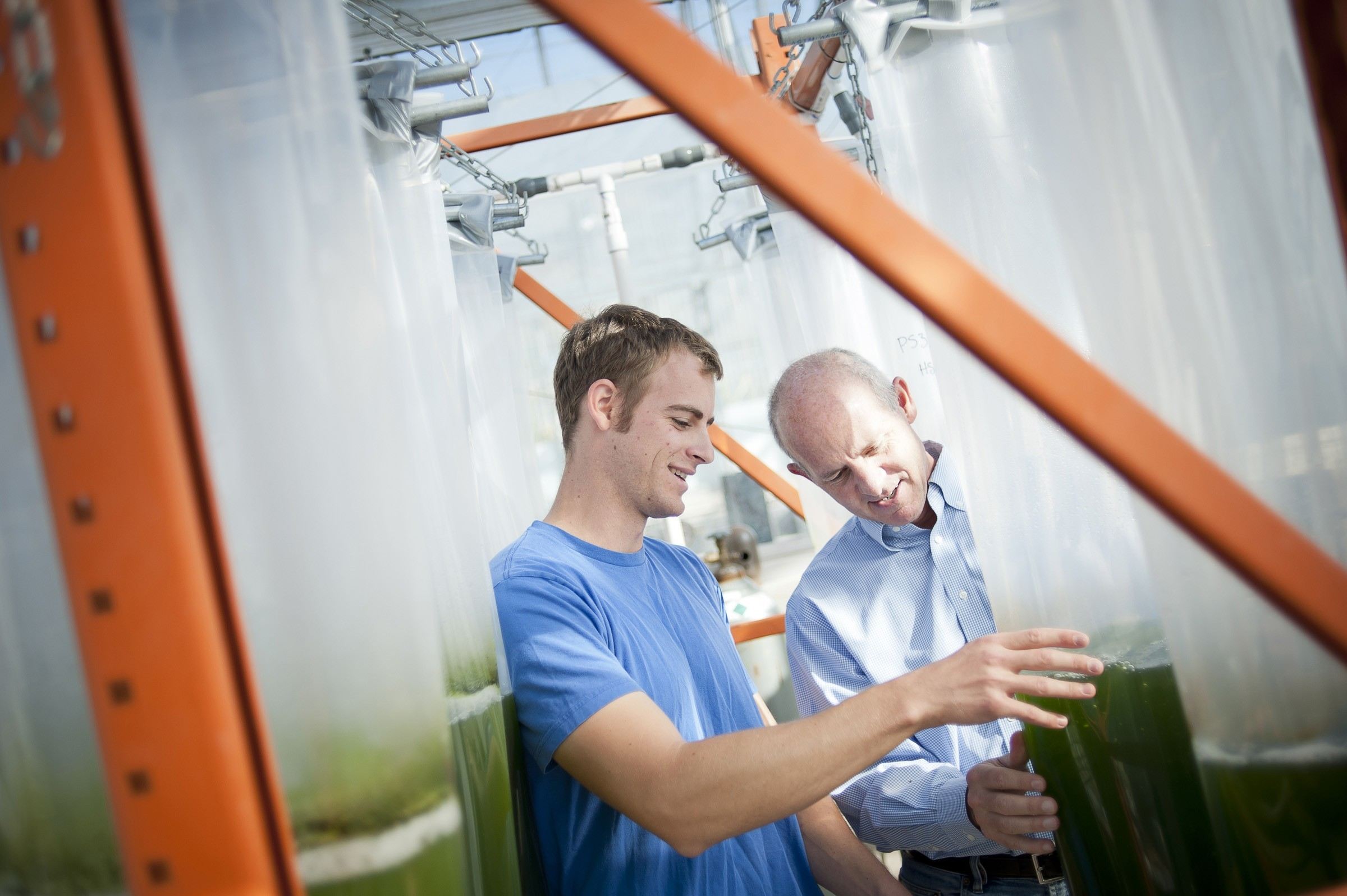 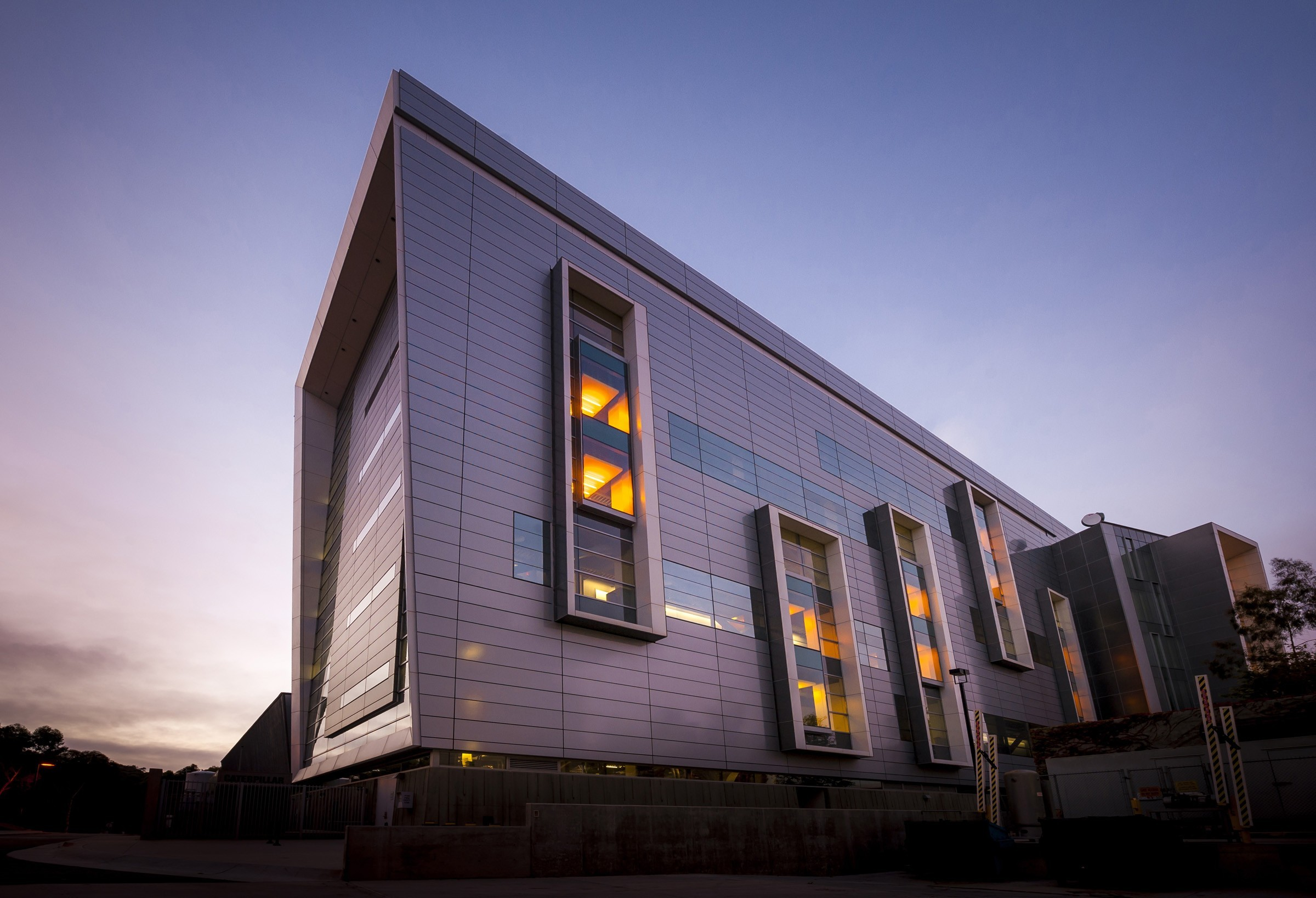 Half as many undergrads
(14k vs 28k)
20% of revenue 
($1B vs $5B)
Smaller footprint
To Keep the University Running…
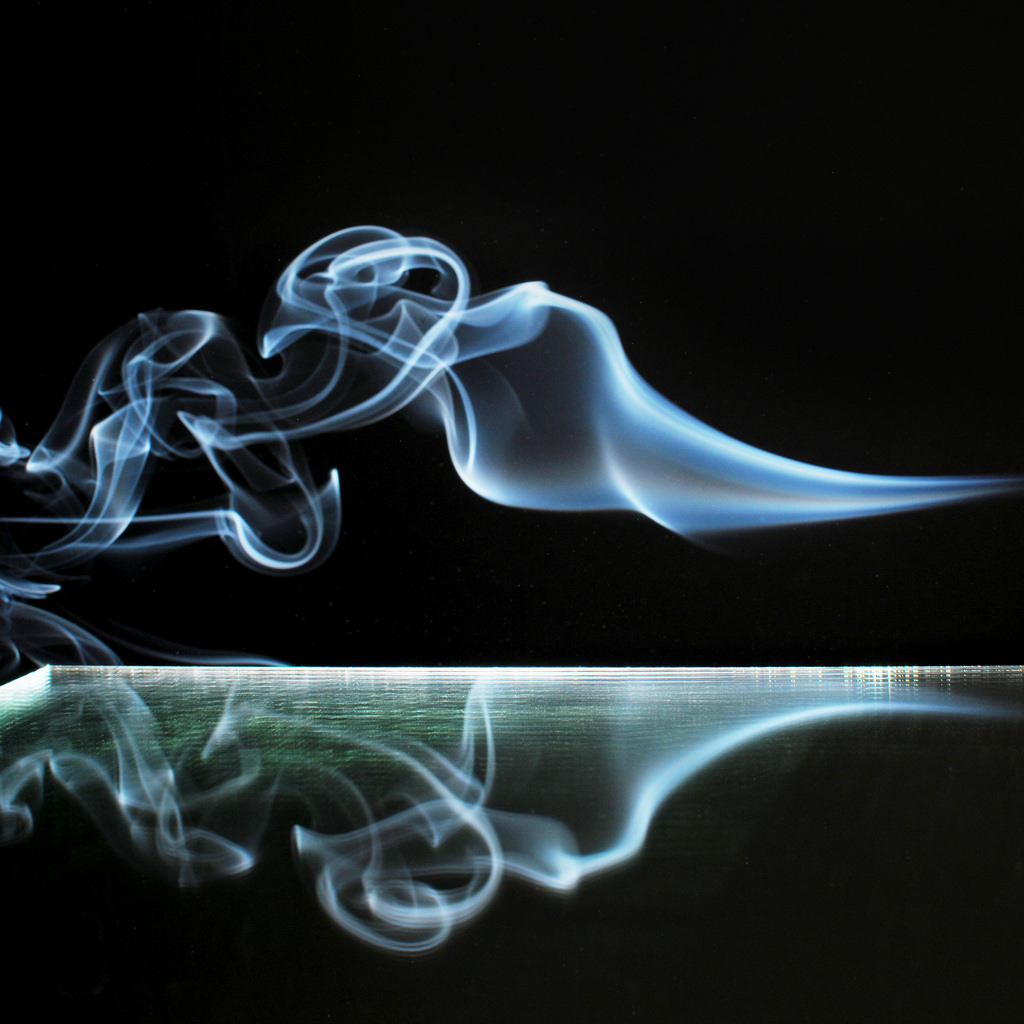 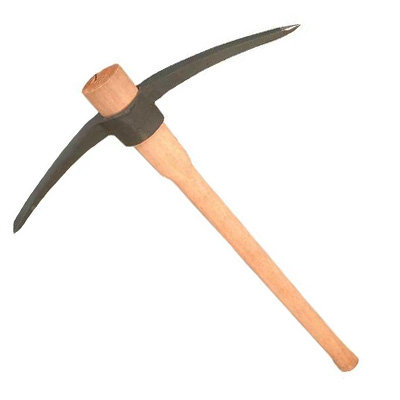 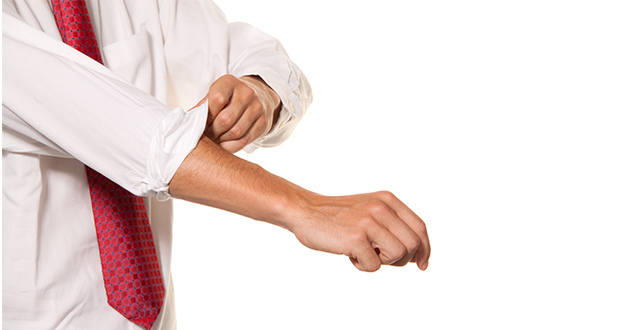 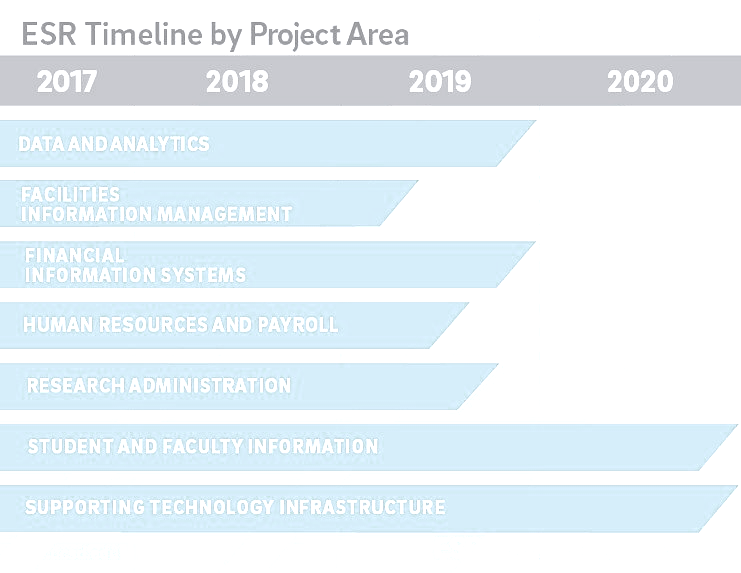 Enterprise Systems Renewal
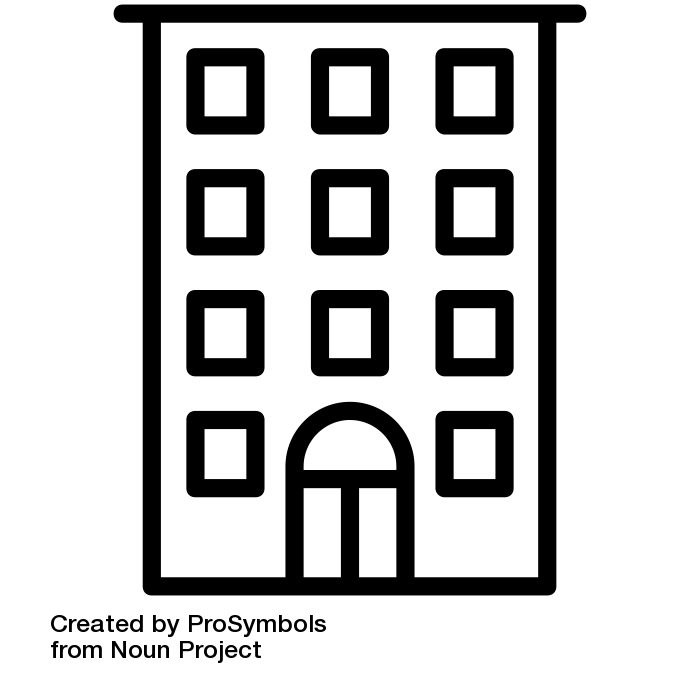 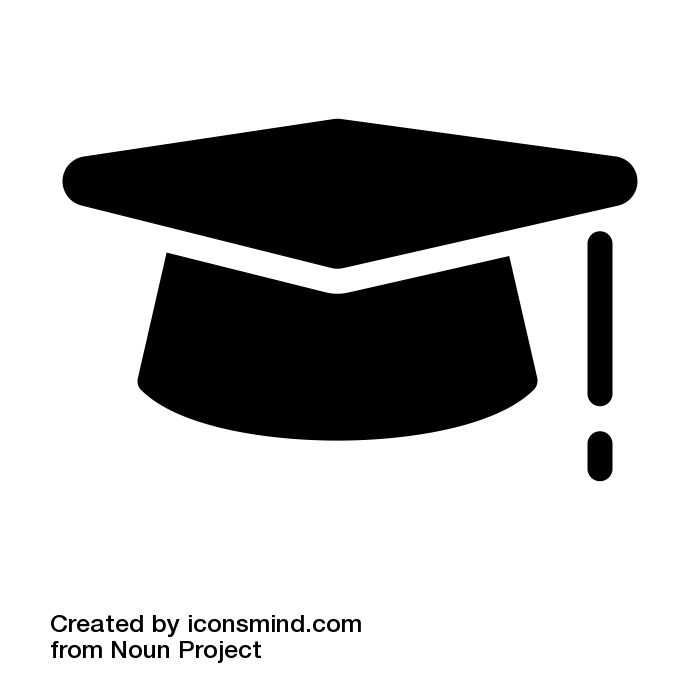 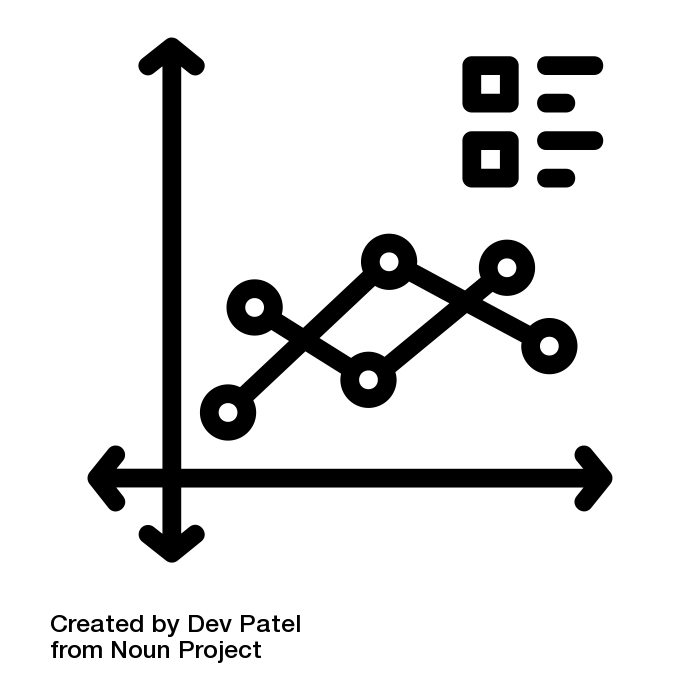 Reshaping the Way 
UC San Diego Does Business
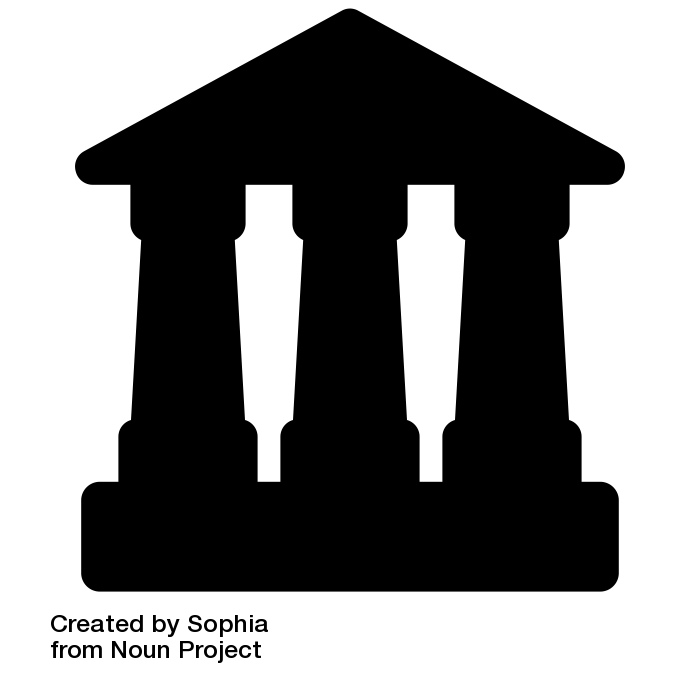 Student Info
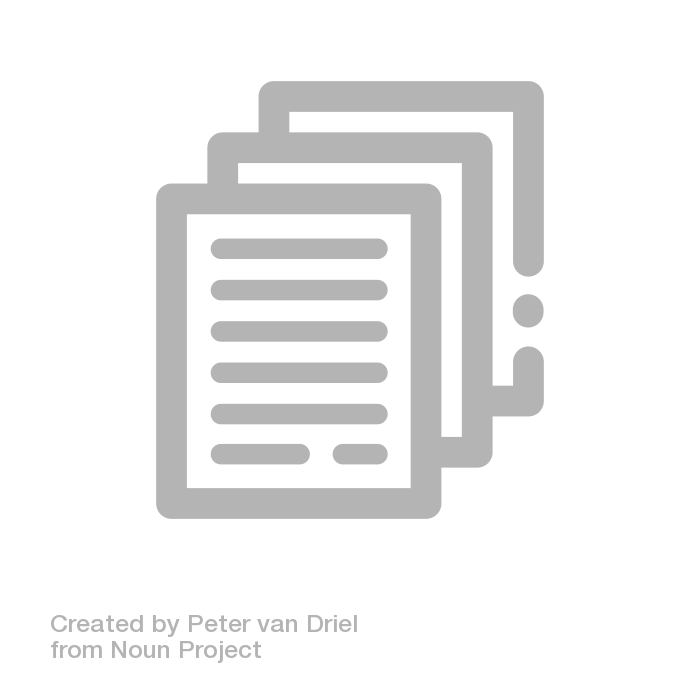 Space Management
Financial
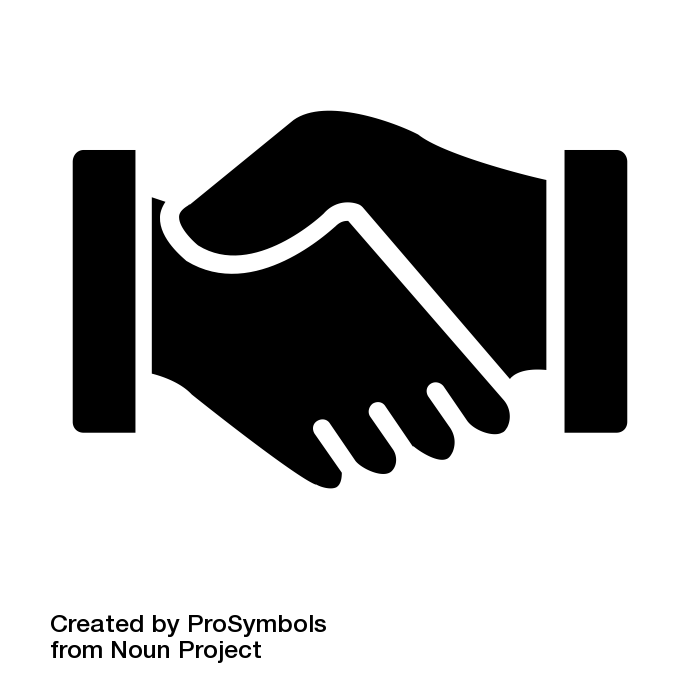 Admissions
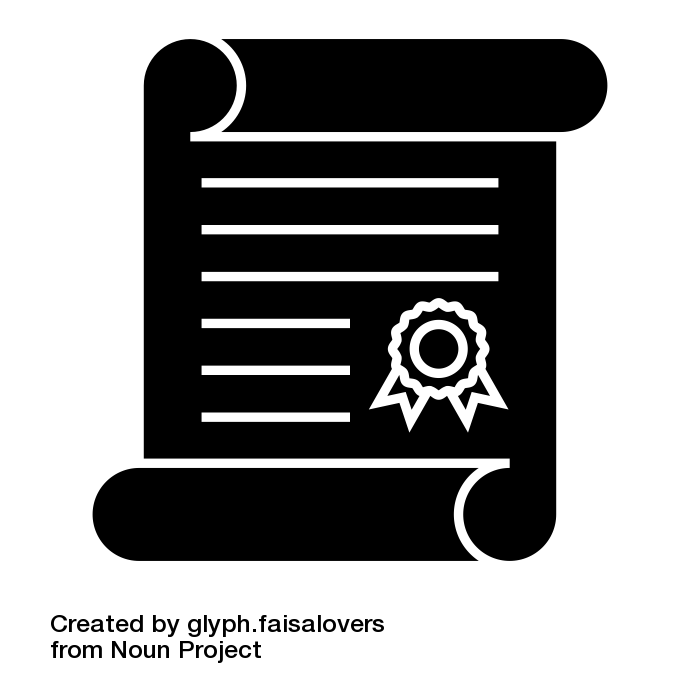 Document Management
HR / Payroll
Degree Progress
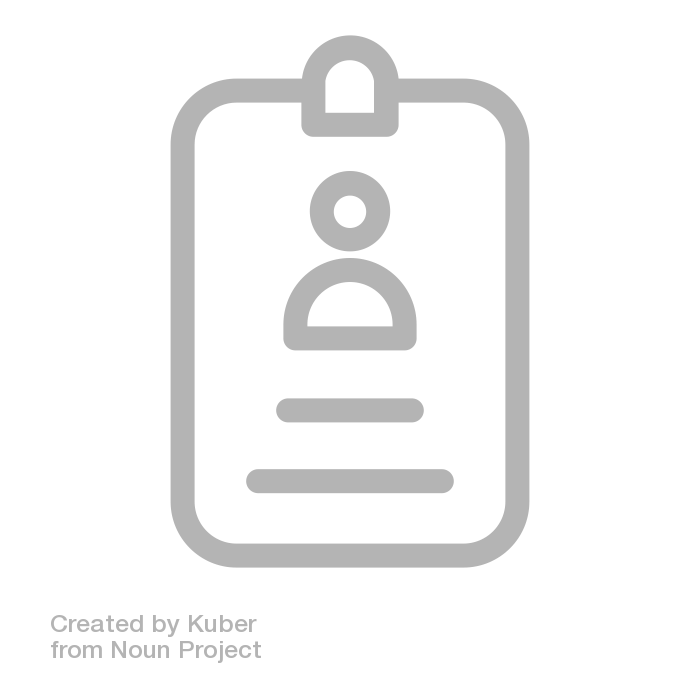 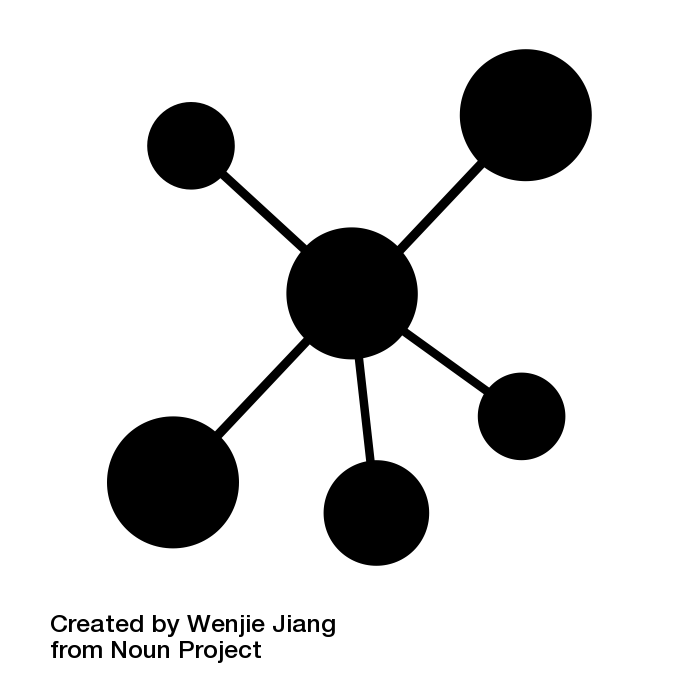 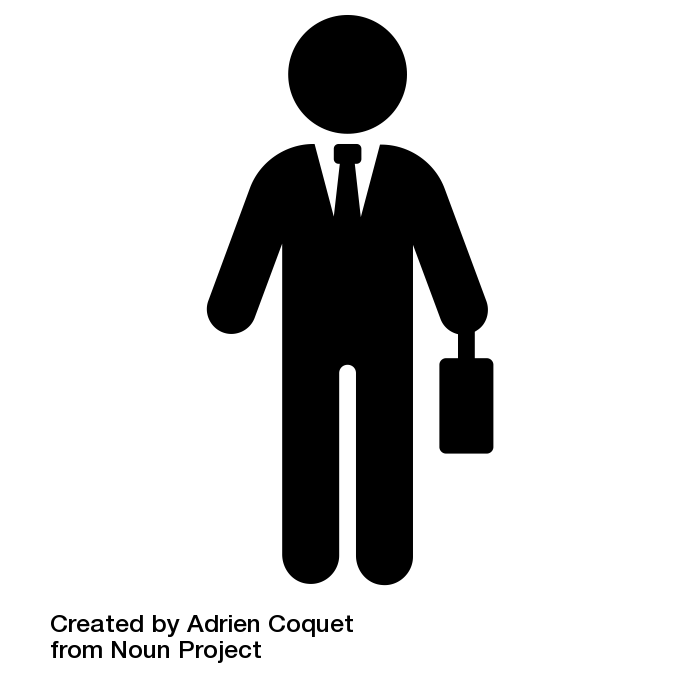 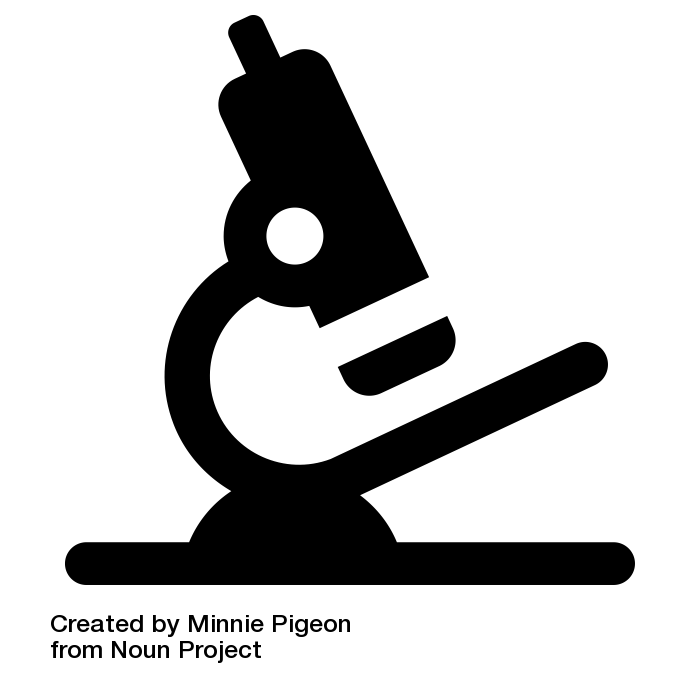 Data & Analytics
Identity Management
Faculty Review
Research Admin
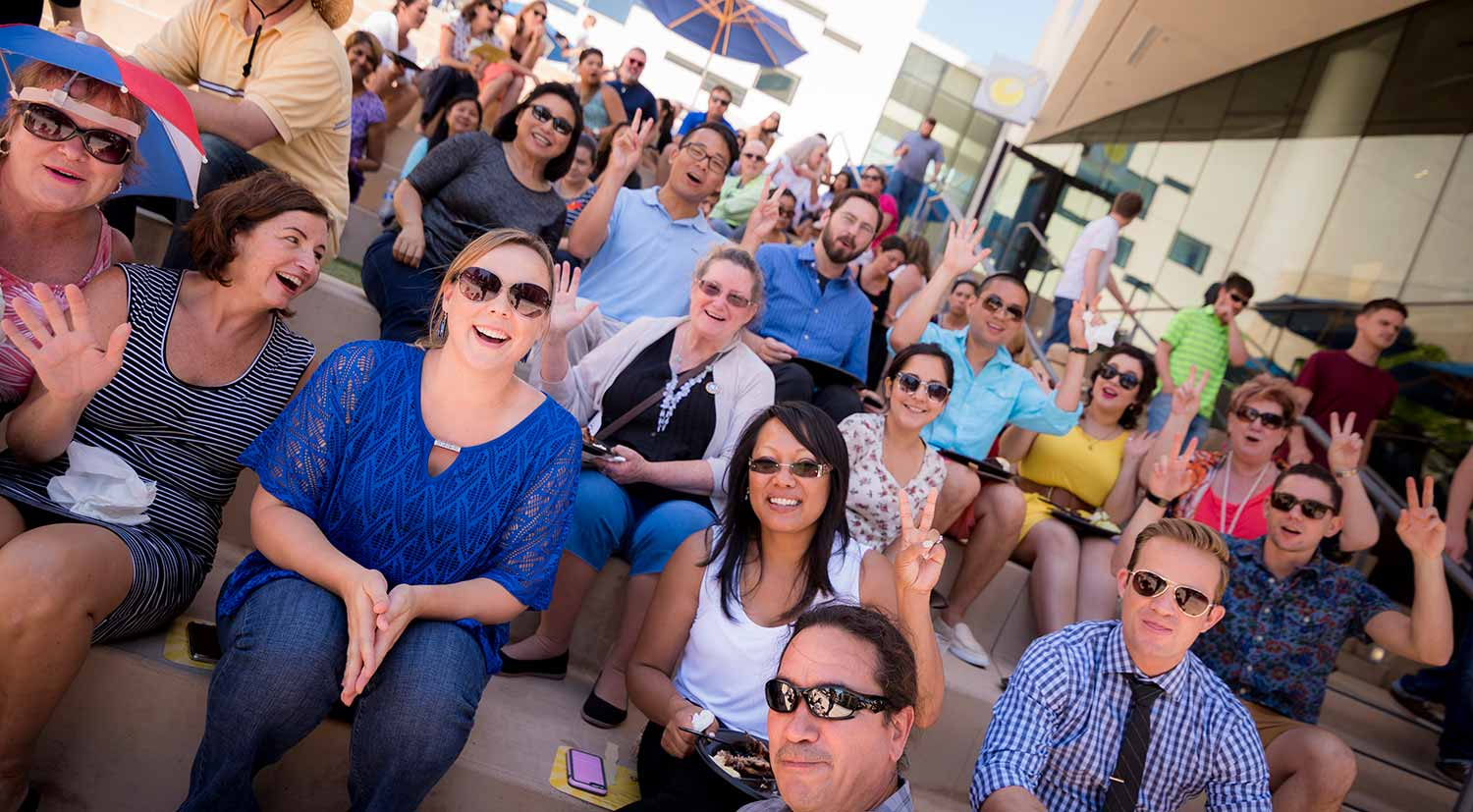 How We’re Taking This On:
Expert Sourcing from World-Class Staff
How We’re Taking This On:
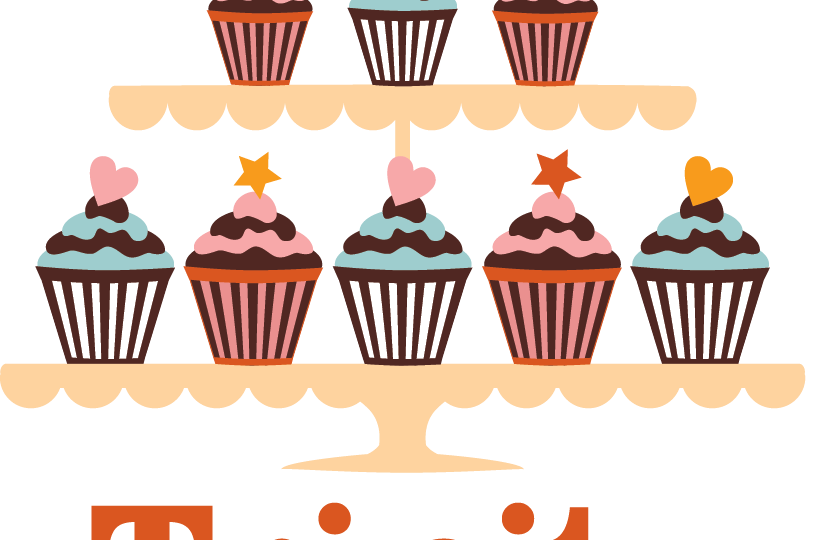 Vendor “Bake Offs”
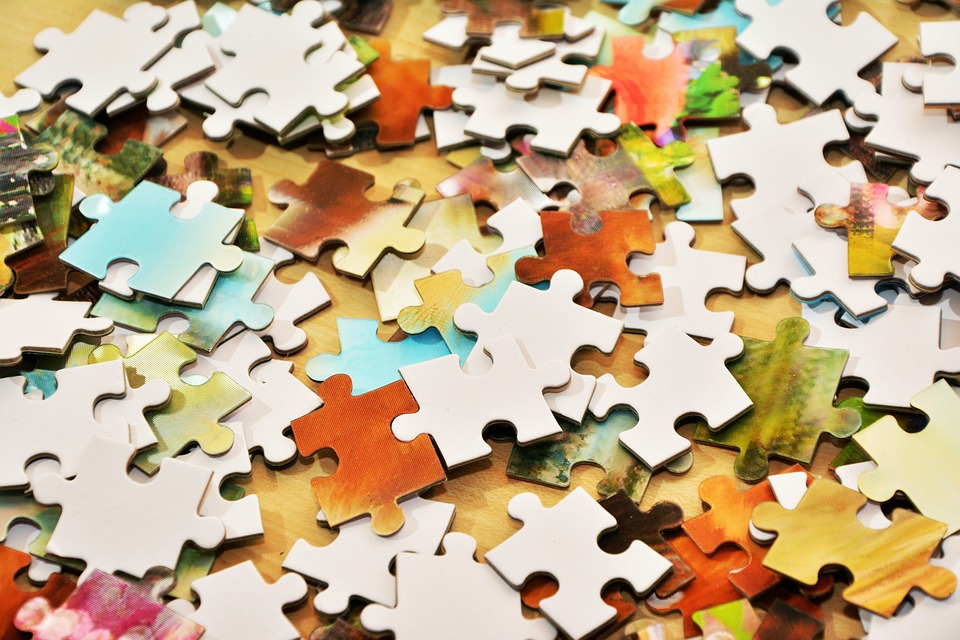 How We’re Taking This On:
Architecture & Infrastructure Connections
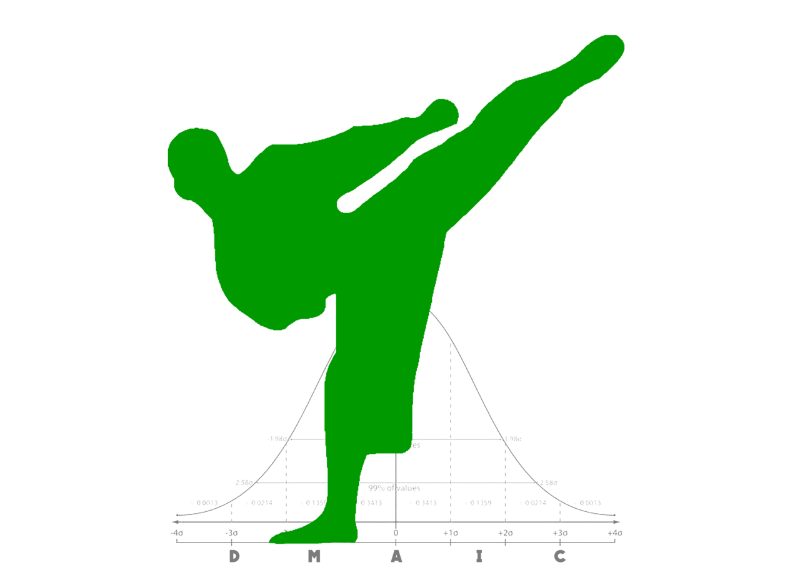 How We’re Taking This On:
Lean Six Sigma Go Team
Business Process Improvement
How We’re Taking This On:
A Fresh Take on Organizational Change Management
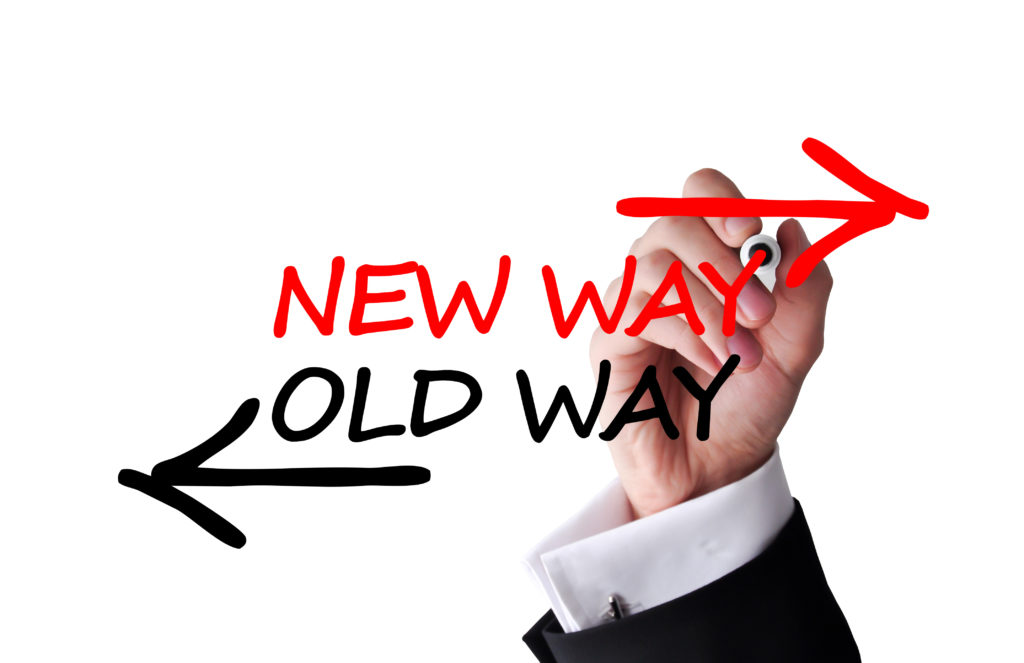 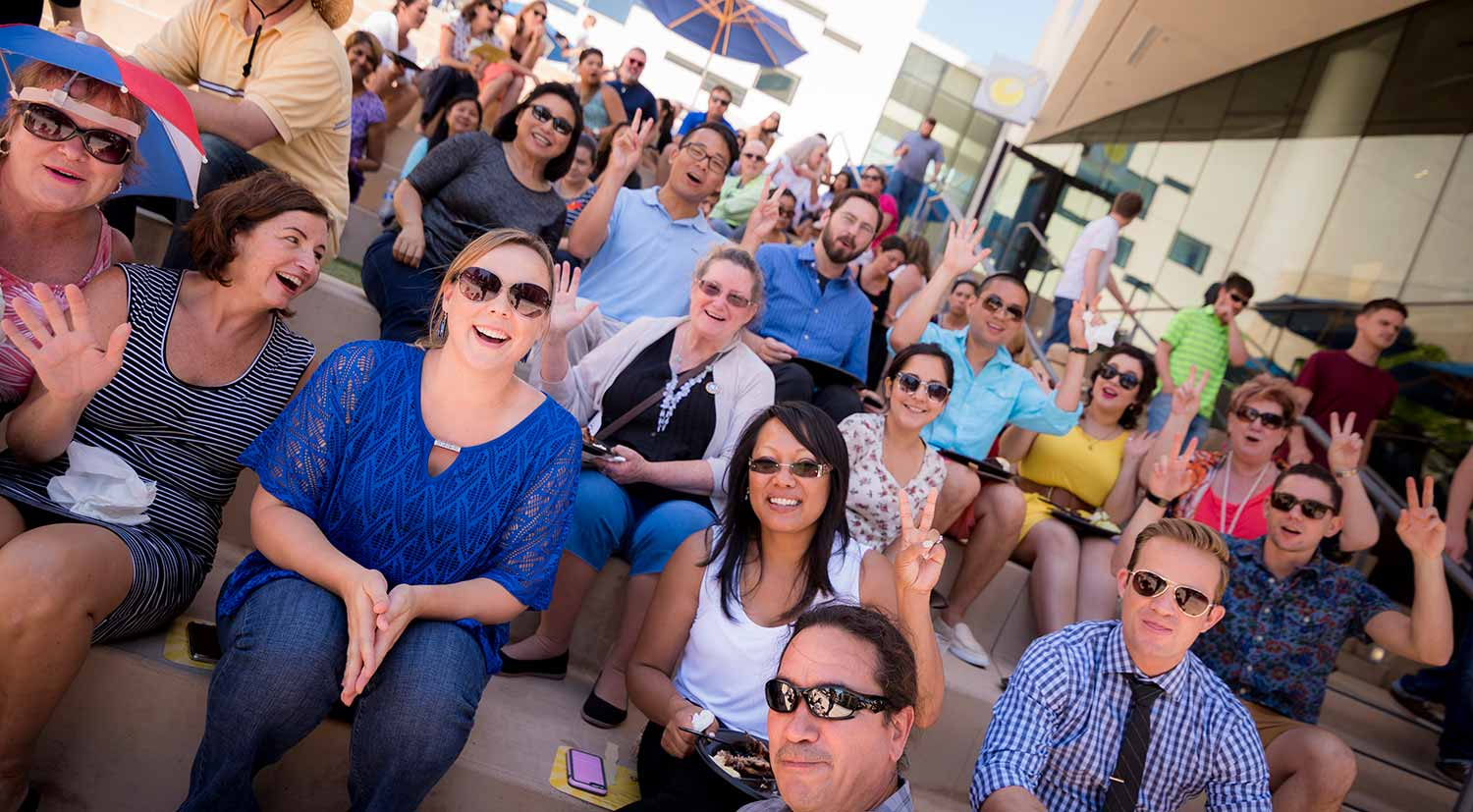 Expert Sourcing
Why Not Just Hire Consultants?
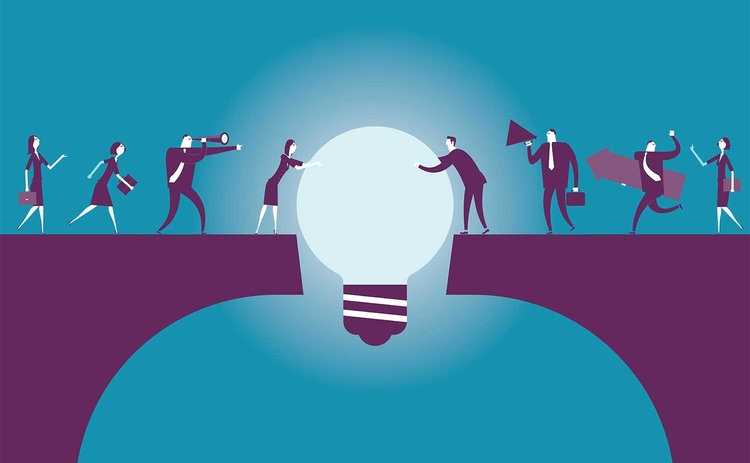 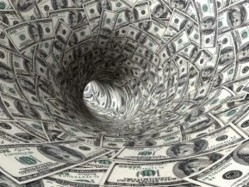 Have to learn 
our business
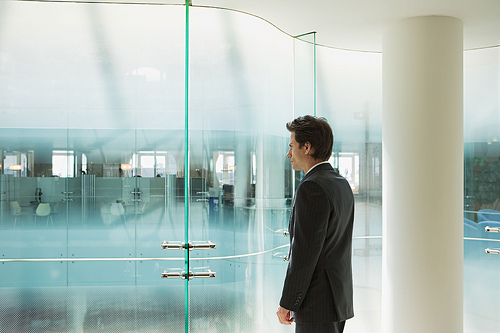 The Expense
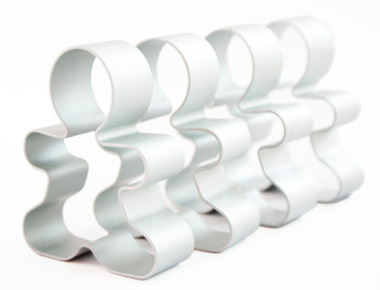 Cookie Cutter Approach
Insufficient 
Knowledge Sharing
Solution: Expert Sourcing with “Backfill”
100% Contract –backfill for FTEs
FTE:
25% ESR
75% Staff
FTE:
100% Non-ESR
FTE:
75% ESR
25% Staff
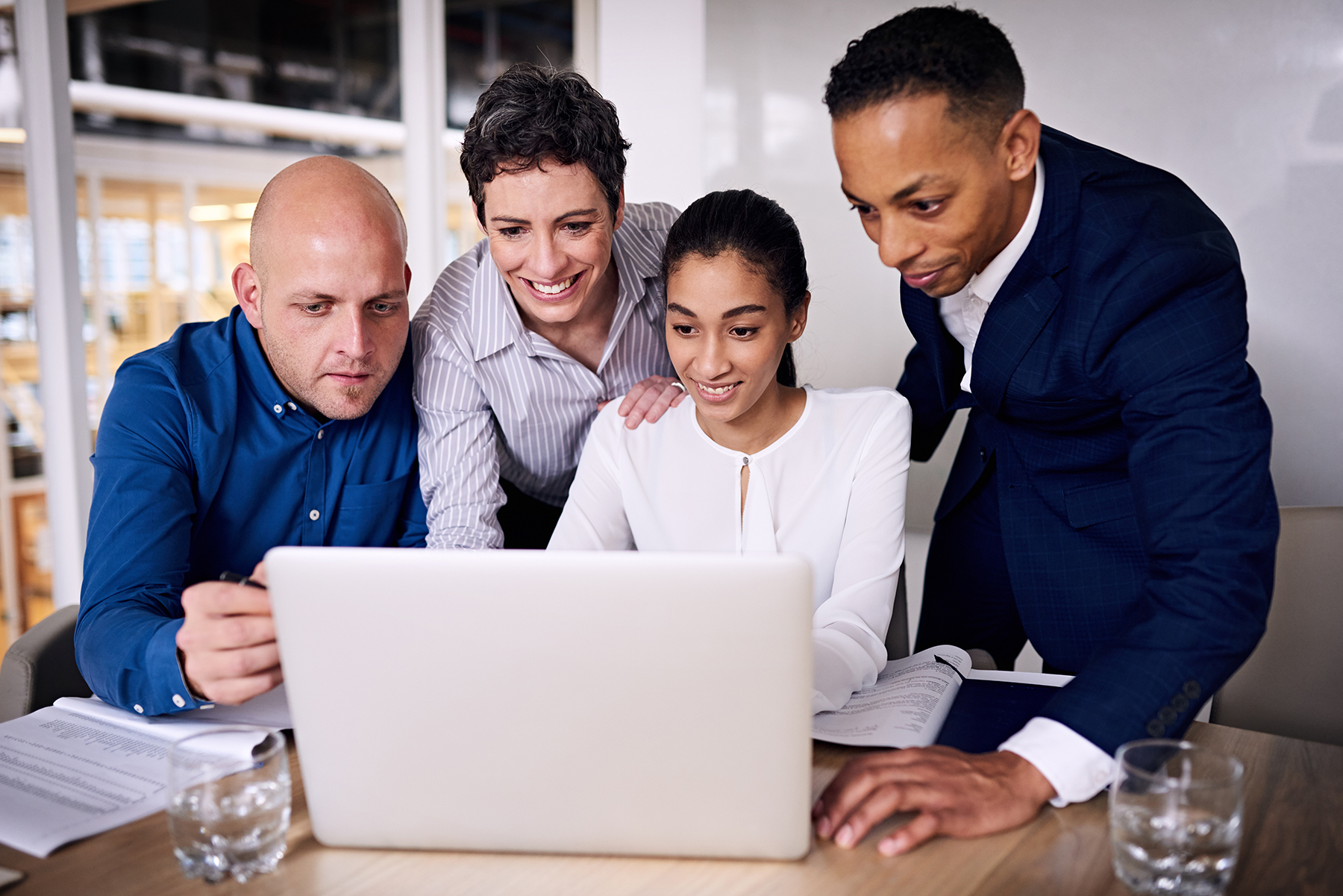 Benefits of Expert Sourcing
Job growth from new skills and experience
Foot in the door, known entity for FTE hire
Learns and applies new skills
System knowledge stays on campus
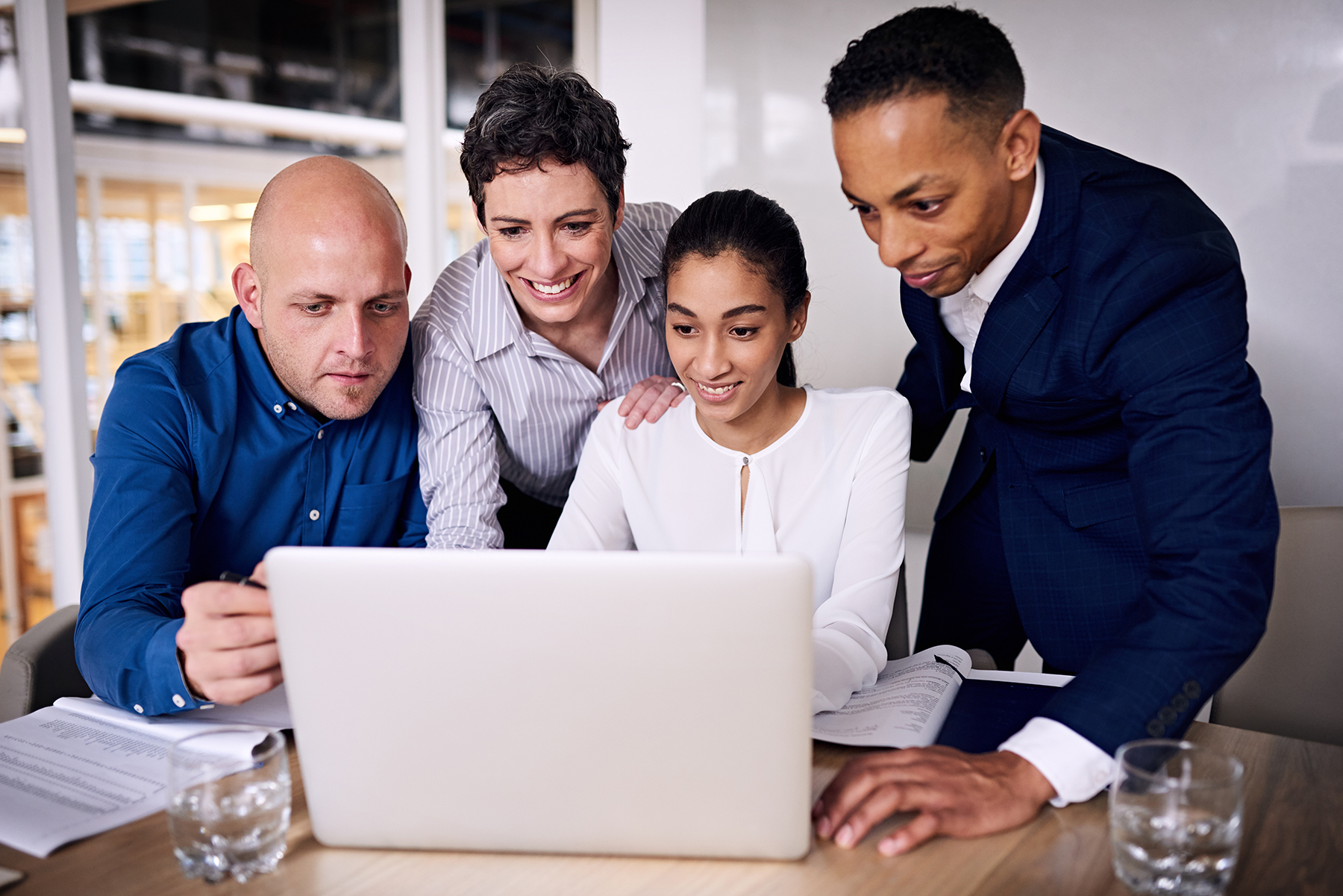 Some Expert Sourcing By the Numbers
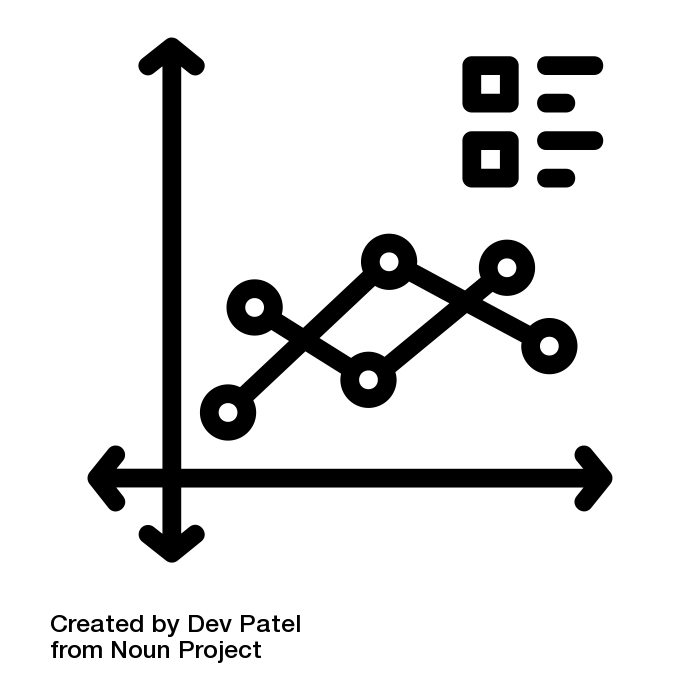 200+ campus conference room pilot participants
600 staff briefed over 25 meetings
Financial
120 pilot participants from 60+ departments 
14 SMEs
14 members on RFP committee
25-30 vendor demo participants 
45 SMEs for biz process review and improvement
21 change champions
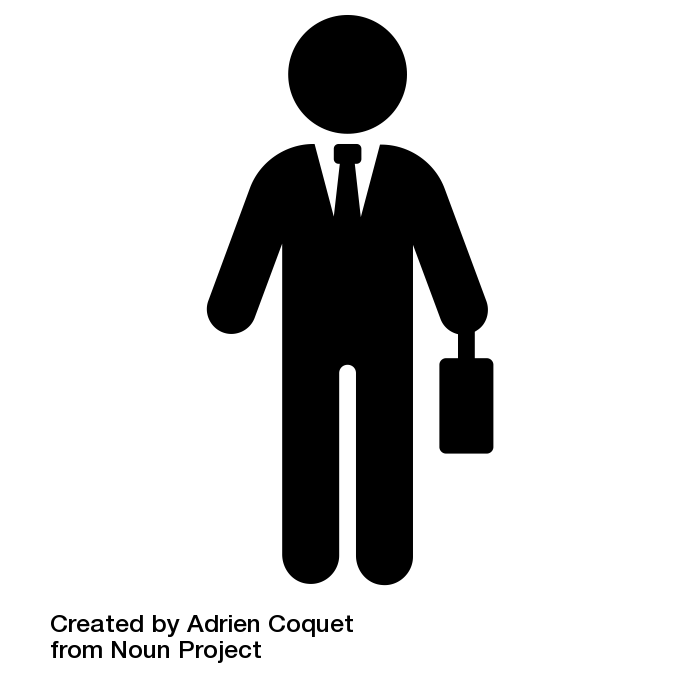 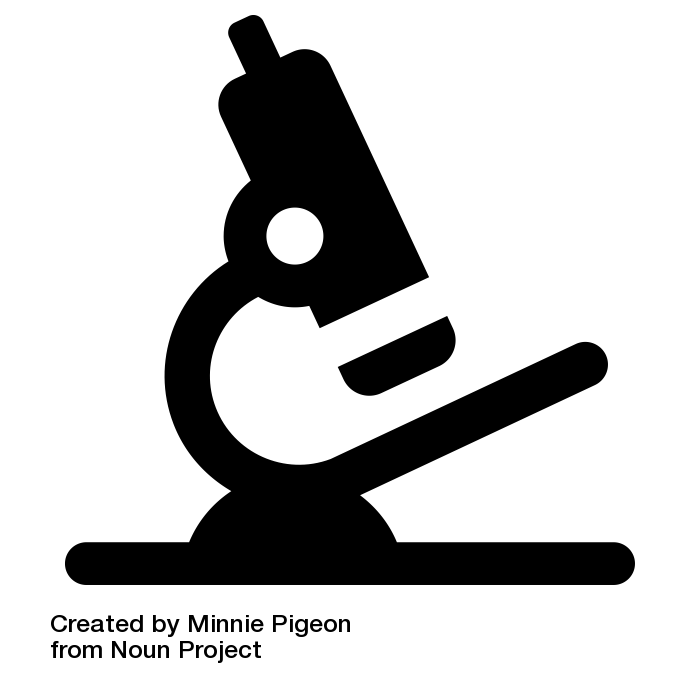 Faculty Review
Research Admin
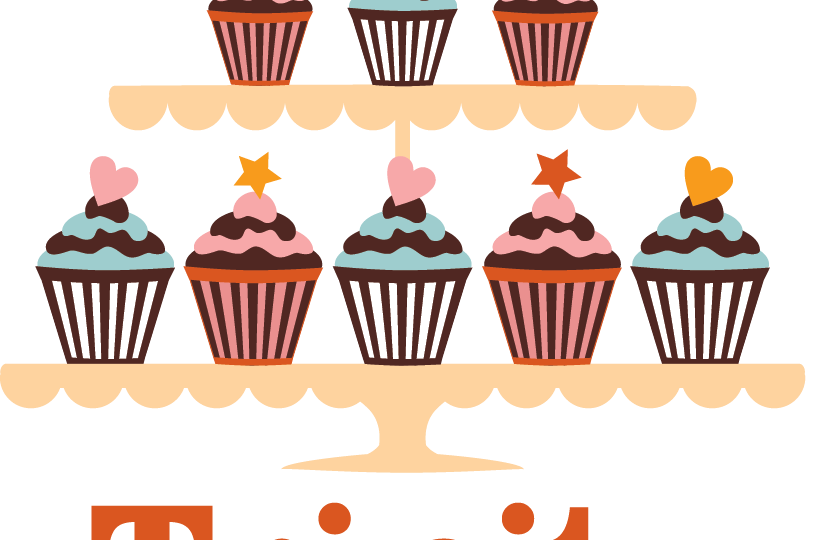 Vendor Selection: “Bake Offs”
The RFP Process and Conference Room Pilot
Contract Negotiations

Jan-18 – May-18
RFP
108 Function questions
29 Architecture Questions
9 Strategy Questions
RFP Scoring – multiple choice:
Not Supported 
Customization – new functionality developed using SDK 
Major Configuration – system configuration, standard tools, > 100 hours 
Minor Configuration – system configuration, standard tools, < 100 hours 
Out of the box – no configuration beyond basic setup
CRP
8 detailed scenarios: Procure to Pay (P2P), Budget, Cash Management, Post Award, Med Center, General Ledger (Campus & Central), and AR.
Each Scenario described a story, covering roughly 20 functions/process.
Does not exist 
Does not meet, serious concerns 
Partially meets, business process can be completed with workarounds  
Meets all aspects 
Clearly meets all aspects, very intuitive  
Exceeds requirements
[Speaker Notes: Example RFP Functional Question: Does your solution support the ability to create reports that consolidate vendor/payee payments across multiple systems or multiple payment methods, create an aging report of unclaimed/stale-dated checks and unpaid invoices, retrieve payment information with status, and create exception reporting for duplicate payments/ invoices? 

Example RFP Architecture Question: Does your solution support legacy canonical documents and messages (XML, EDI, industry standards and WSDL) and adapters for applications, databases, A2A and B2B protocols, cloud-to-on-premises application integration APIs, etc.]
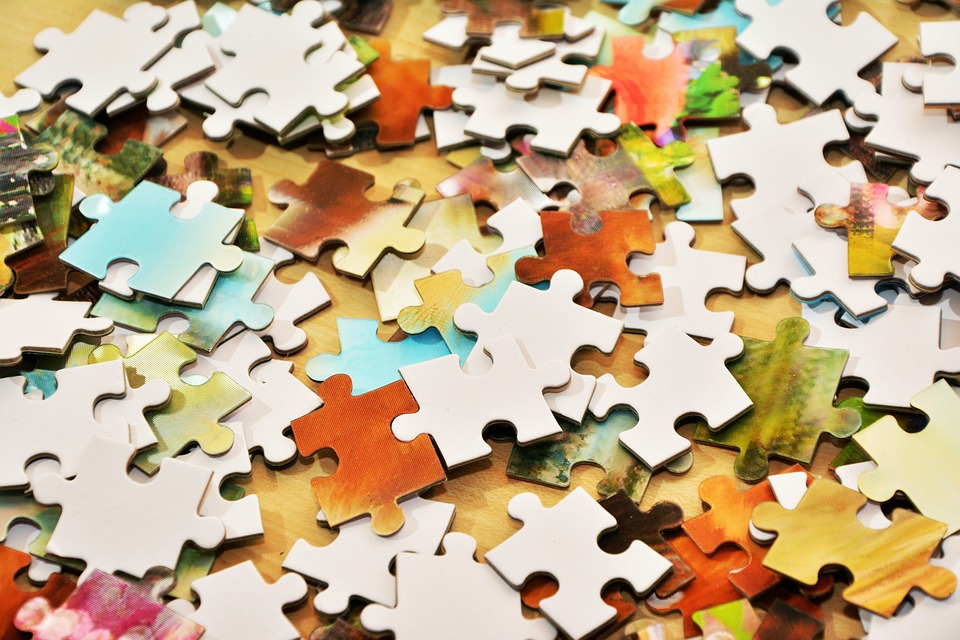 Architecture & Infrastructure
Enterprise Architecture
Cloud First Strategy
Infrastructure as a Service (IaaS) — Gives users automated and scalable environments with extreme flexibility 	and control, without the need to manage local infrastructure
Platform as a Service(PaaS) — Provides a framework for quickly developing and deploying applications 	by automating infrastructure provisioning and management
Software as a Service(SaaS) —  Uniform, scalable applications, eliminating need to install and run	on-premise programs; focus is on configuration over application development
Modular Architecture
The monolithic approach to provisioning enterprise services is largely over
The proliferation of best of breed software stacks (on-premise, SaaS, mobile, etc.) requires a new integration model
API-Centric Design
Services expose a public API as their core channel for control, functionality, and sharing of information 
The API is the integration layer; "application development" becomes the orchestration of services exposed via their APIs 
APIs are created with cloud computing in mind; producers and consumers are machines and programs anywhere on the Internet
iPaaS – integration Platform-as-a-Service
Cloud integration platform – combines application and data integration 
Enables development, execution and governance of integration workflows among on-premise and cloud-based applications as well as traditional and newer data protocols. 
Uniform methods via API templates, integration connectors and platforms for:
IICS – Informatica cloud: UCPath to Financial ERP 
Requirements & selection  
Gap analysis 
Incubation projects  
Kafka – Streaming interface UCPath and Financial data to campus 
Incubation projects (i.e. UCPath IAM interface)
API development & Manager – data to campus 
Development 
Open API / Swagger  
WSO2 API Manager
Incubation projects
AWS readiness for applications and API’s  
Setup Bamboo and Artifactory to build/store and deploy docker image  
Support for Java/.Net   
Support SSO
Activity Hubs
HANA – in memory database  
The Student Activity Hub (SAH) combines information about all graduate and undergraduate students into a single repository. Academic analysts, advisors, and faculty can access the curated data through supported reporting and visualization tools: Tableau and Cognos. 
Other Activity Hubs in design & development
Academic
Research 
Advancement & Alumni
Employee (UCPath)
Financial
Facilities 

https://ucsdcloud-my.sharepoint.com/:p:/r/personal/maamini_ucsd_edu/_layouts/15/Doc.aspx?sourcedoc=%7B175BAA44-7DE9-4130-9816-7E009118D2F3%7D&file=ESR-CampusLISA-20180627.pptx&action=edit&mobileredirect=true
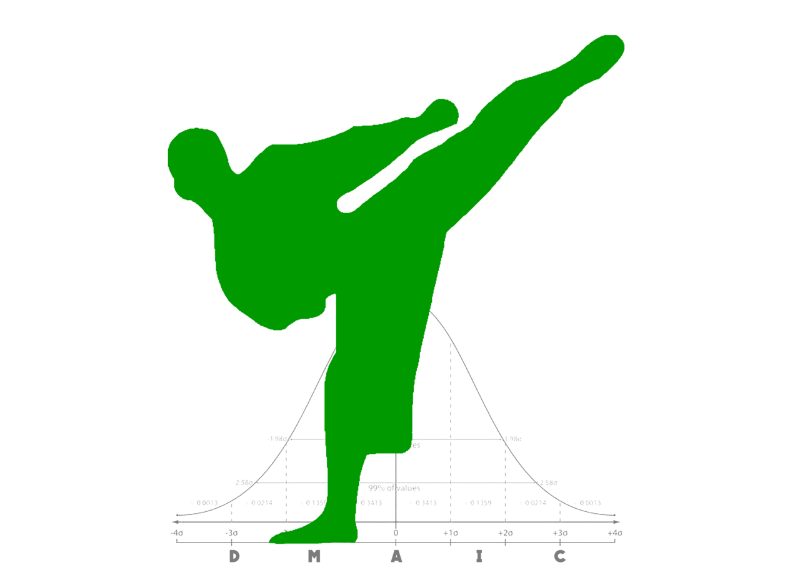 Improving Business Processes
Lean Bench
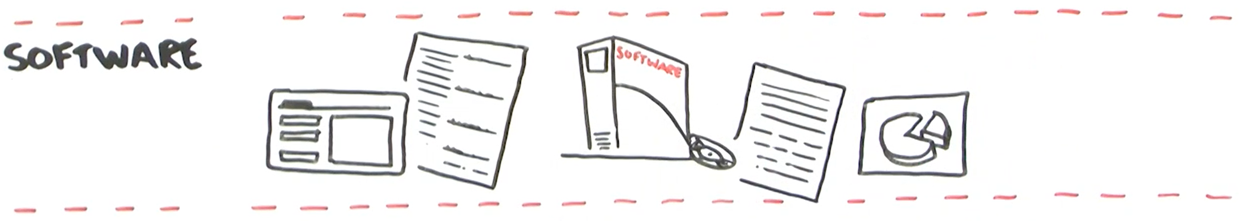 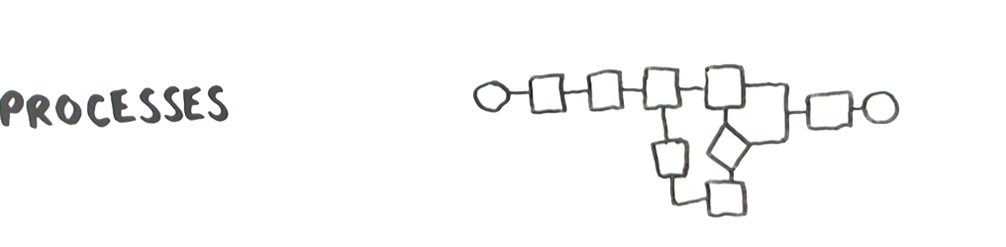 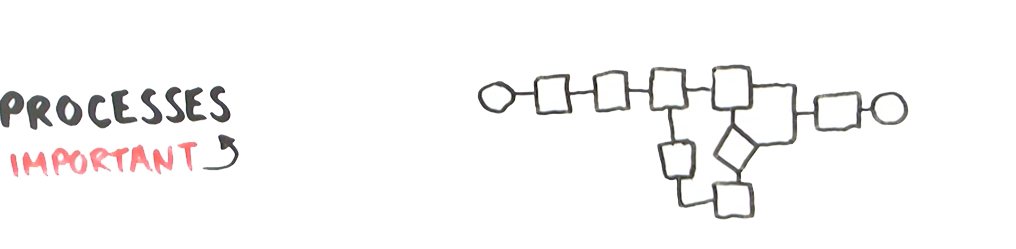 Lean Bench
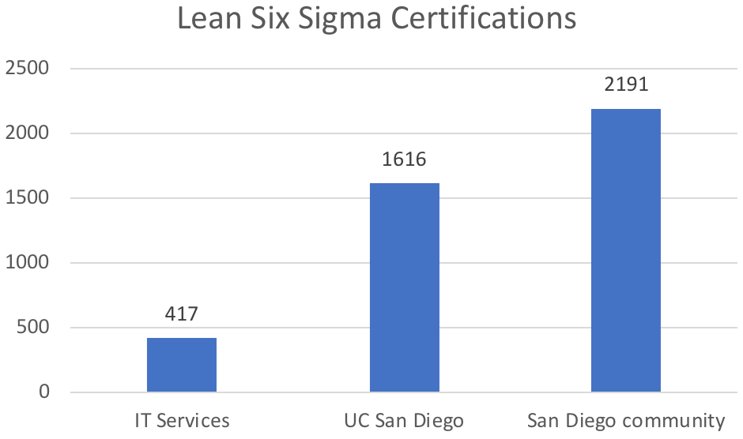 Inclusive of Yellow, Green, Black Belts
Lean Bench
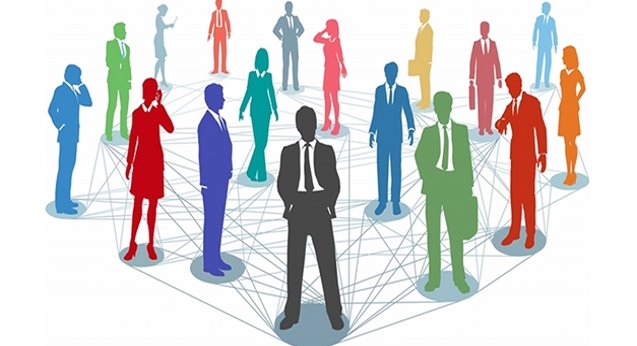 A select set of campus expert practitioners of Lean Six Sigma methodology who engage and lead crucial efforts around process improvement, operational excellence, and business efficiency.
Learn more: leanbench.ucsd.edu
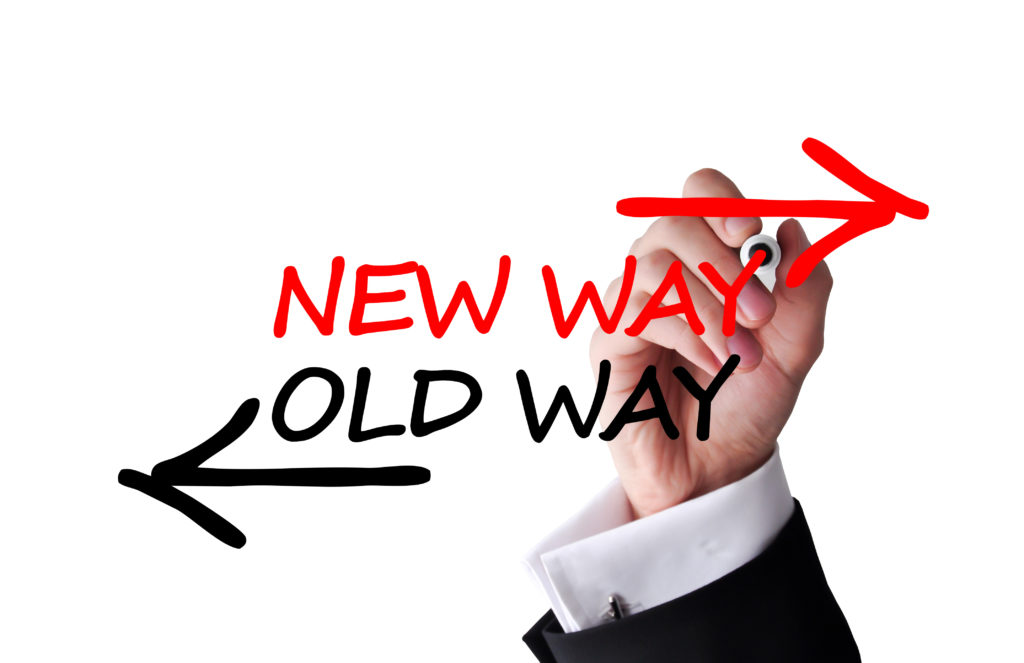 Communication & Community
Communications & Community
A real focus on people
Branded as a campus-wide effort, 
Specifically not driven by IT
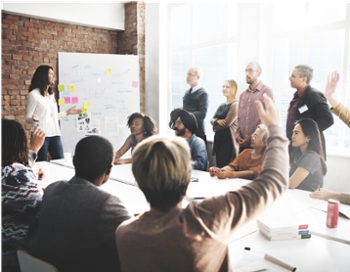 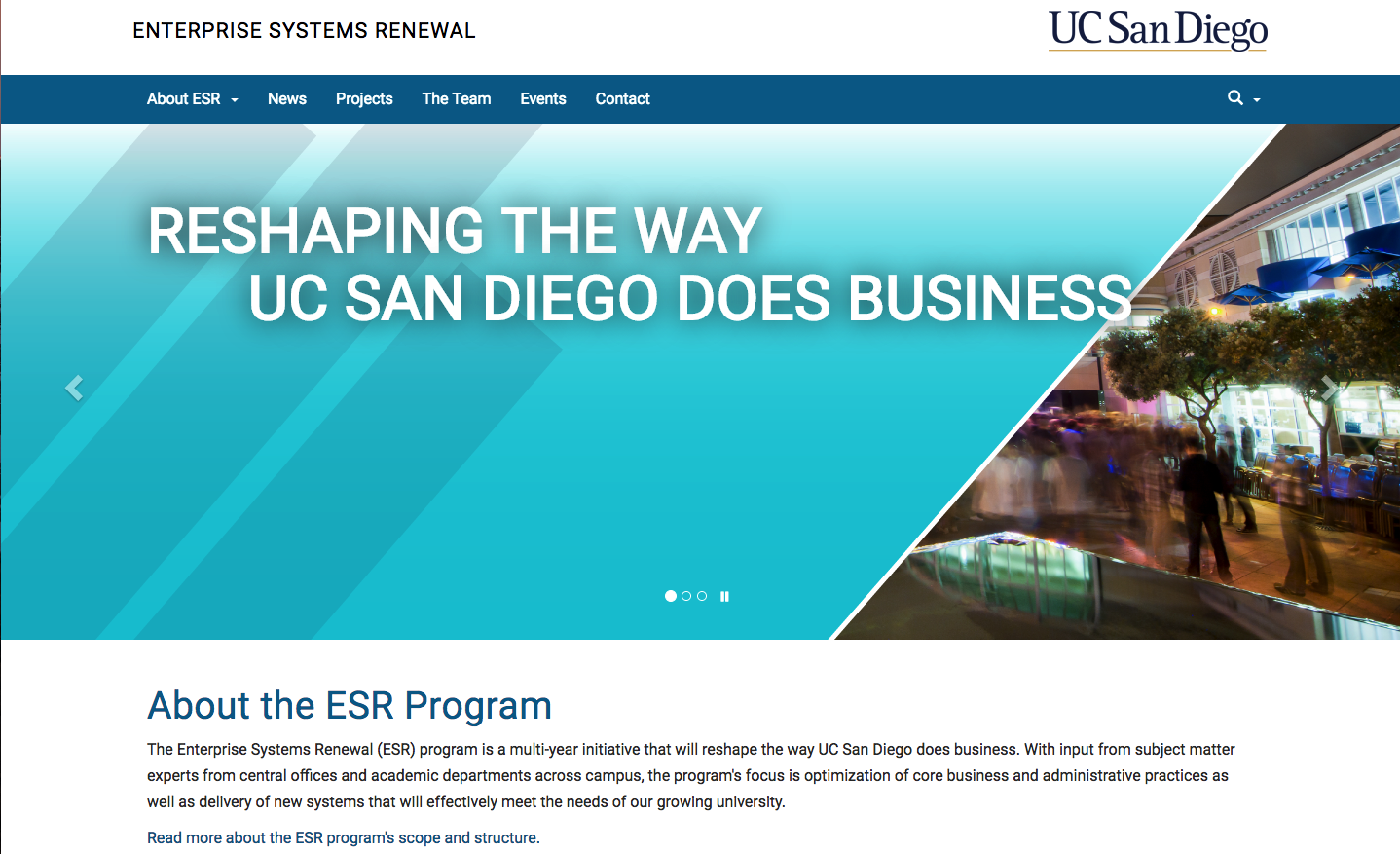 ESR Signals a Lot of Change for a Lot of People
“Everything Through People” Powers Organizational Change Management
New systems are only as strong as the people using them

Timelines account for processing and reactions

Employees empowered to talk to management

Communication defined as two-way; goal is information sharing
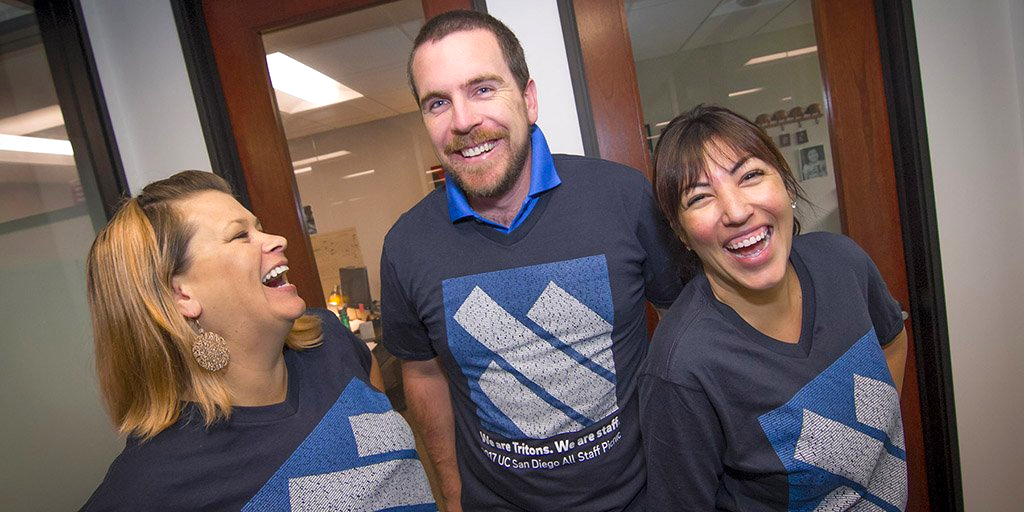 Prosci ADKAR: Building Blocks of Change
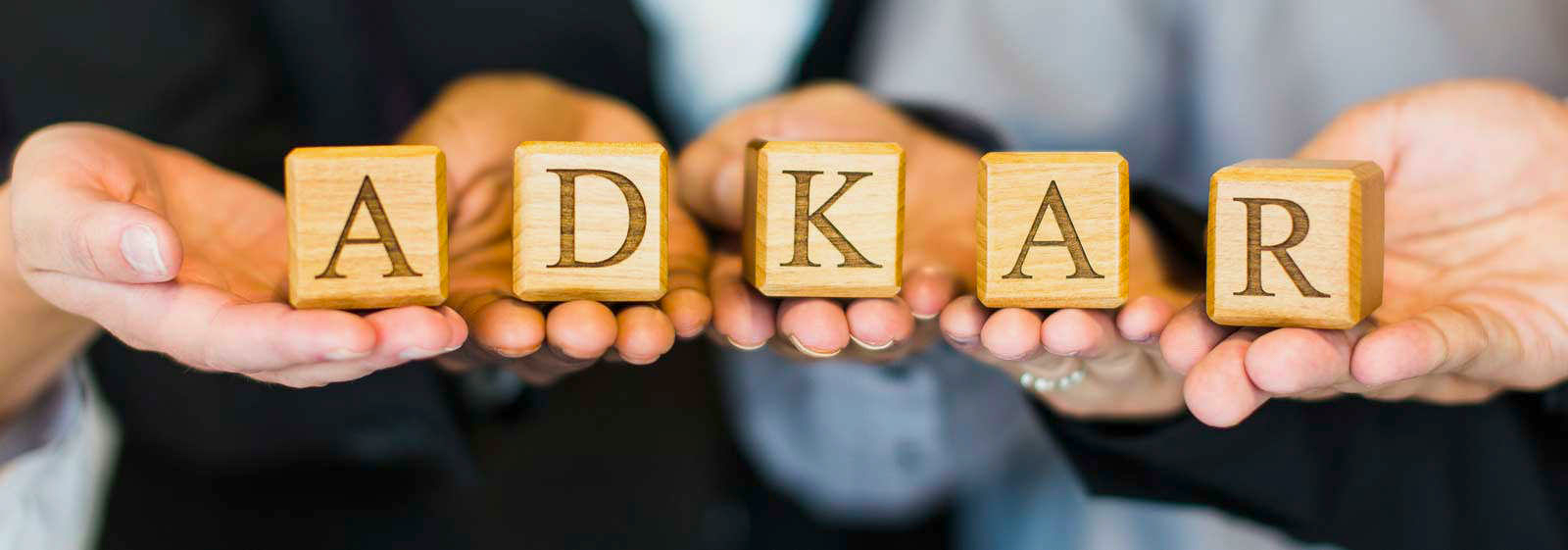 Awareness (I understand why…)
Desire (I have decided to…)
Knowledge (I know how to…)
Ability (I am able to…)
Reinforcement (I will continue to…)
Change Teams Support Each Project
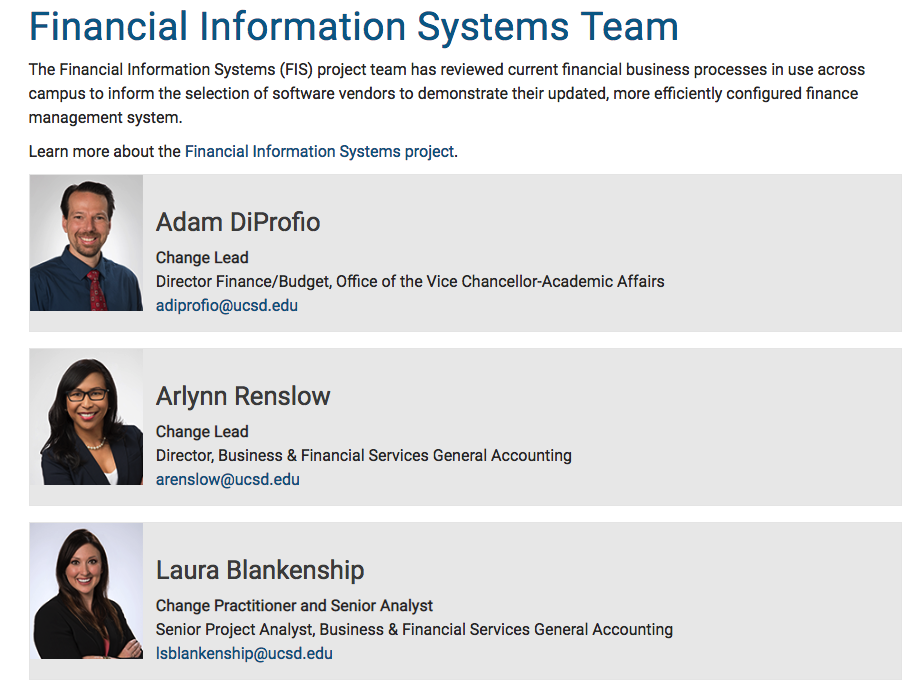 Change Leads set the tone. They establish a vision and strategy for change and act as primary project spokespeople.
Change Practitioners make change happen via a complex master change plan.
ESR Roles and Responsibilities (Program Level)
ESR Roles and Responsibilities (Program Level)
ESR Roles and Responsibilities (Project Level)
ESR Roles and Responsibilities (Project Level)
Change Practitioner Resources
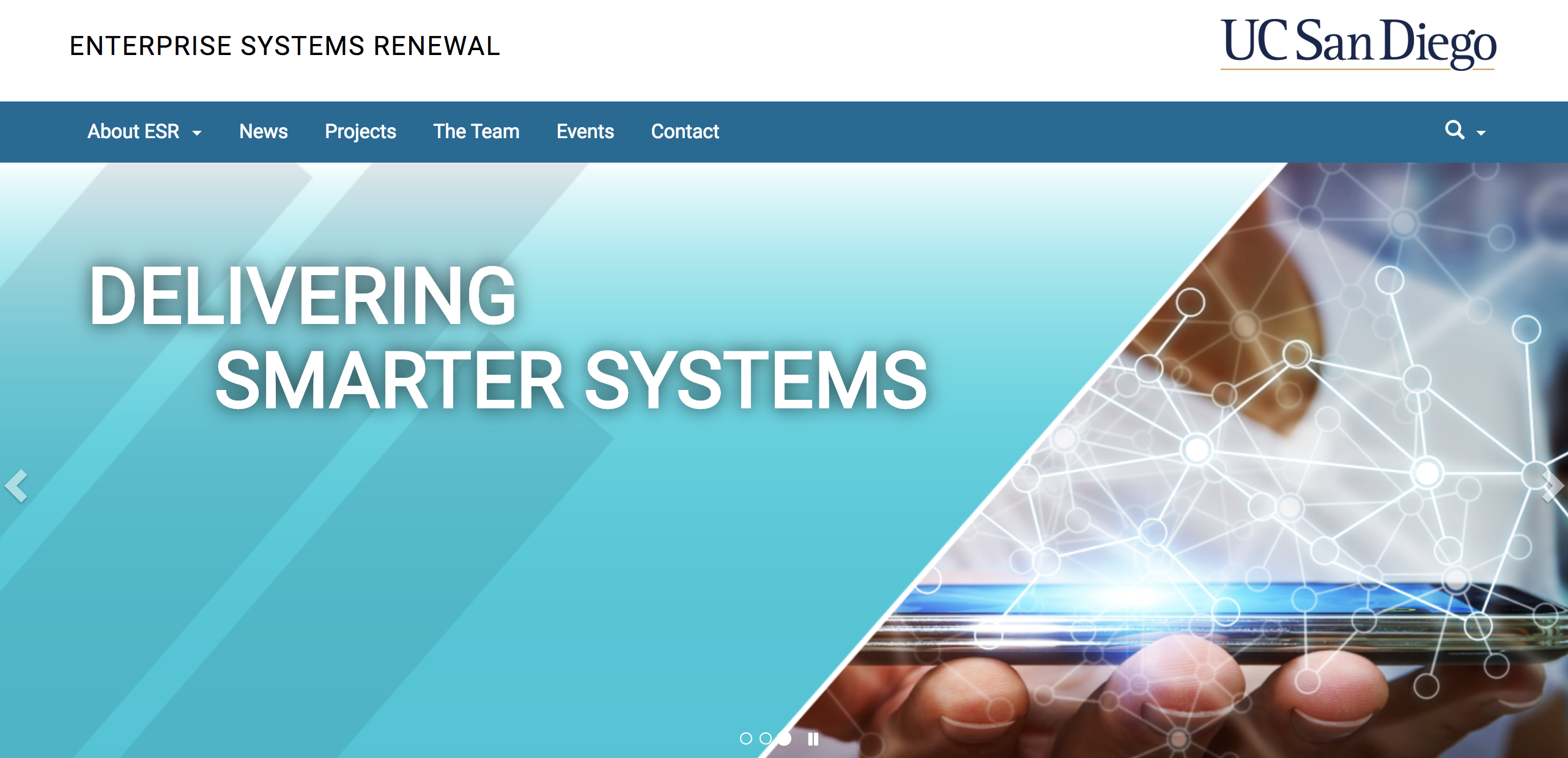 esr.ucsd.edu